Vision & Mission
VisionAPCDA is a forum for sharing career development ideas and practices in the Asia Pacific region and engaging the world about these insights.Mission
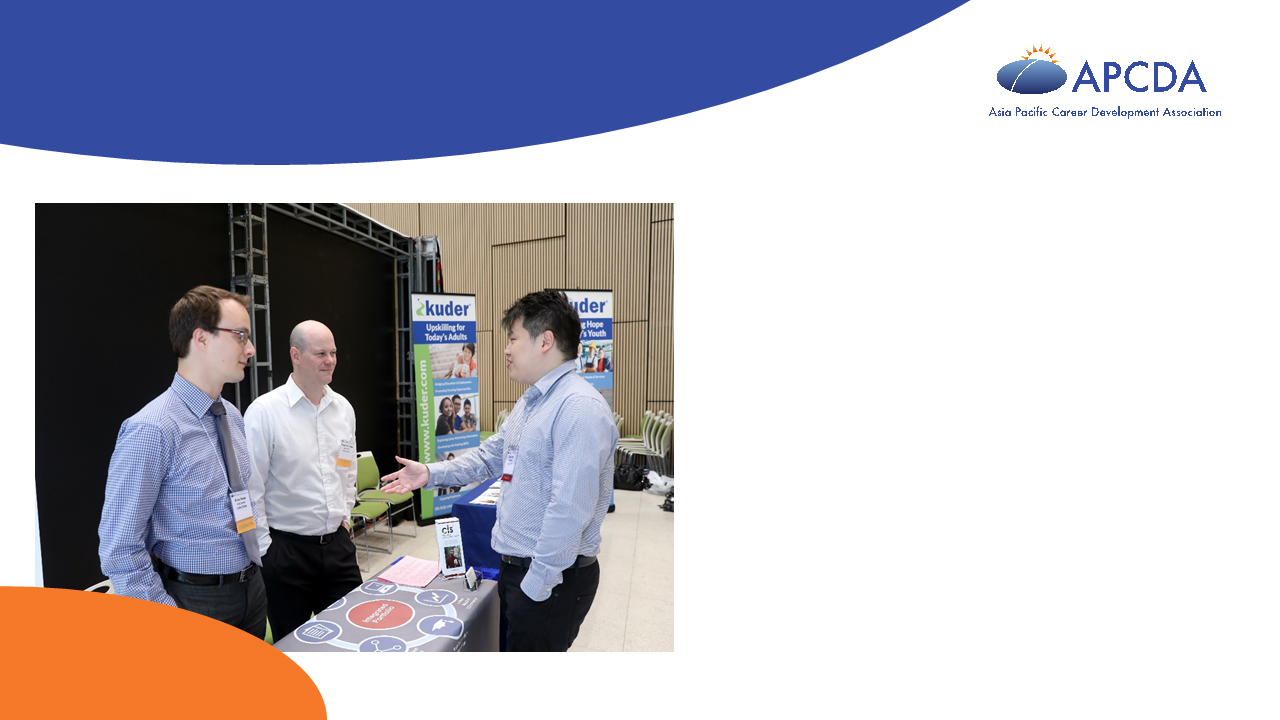 To promote collaboration among career practitioners throughout the Asia Pacific region

To inspire existing and potential career practitioners to deliver theory-based and research-driven career development services

To promote research in the field of career development

To advocate for workforce policies and practices that foster inclusion and access to decent work for all
01
What We Offer…
Exchange of ideas at an annual conferences
Get the latest news about neighbors
Global perspective through Webinars on current topics
Sponsor networking events
Publish in scholarly journal on career development
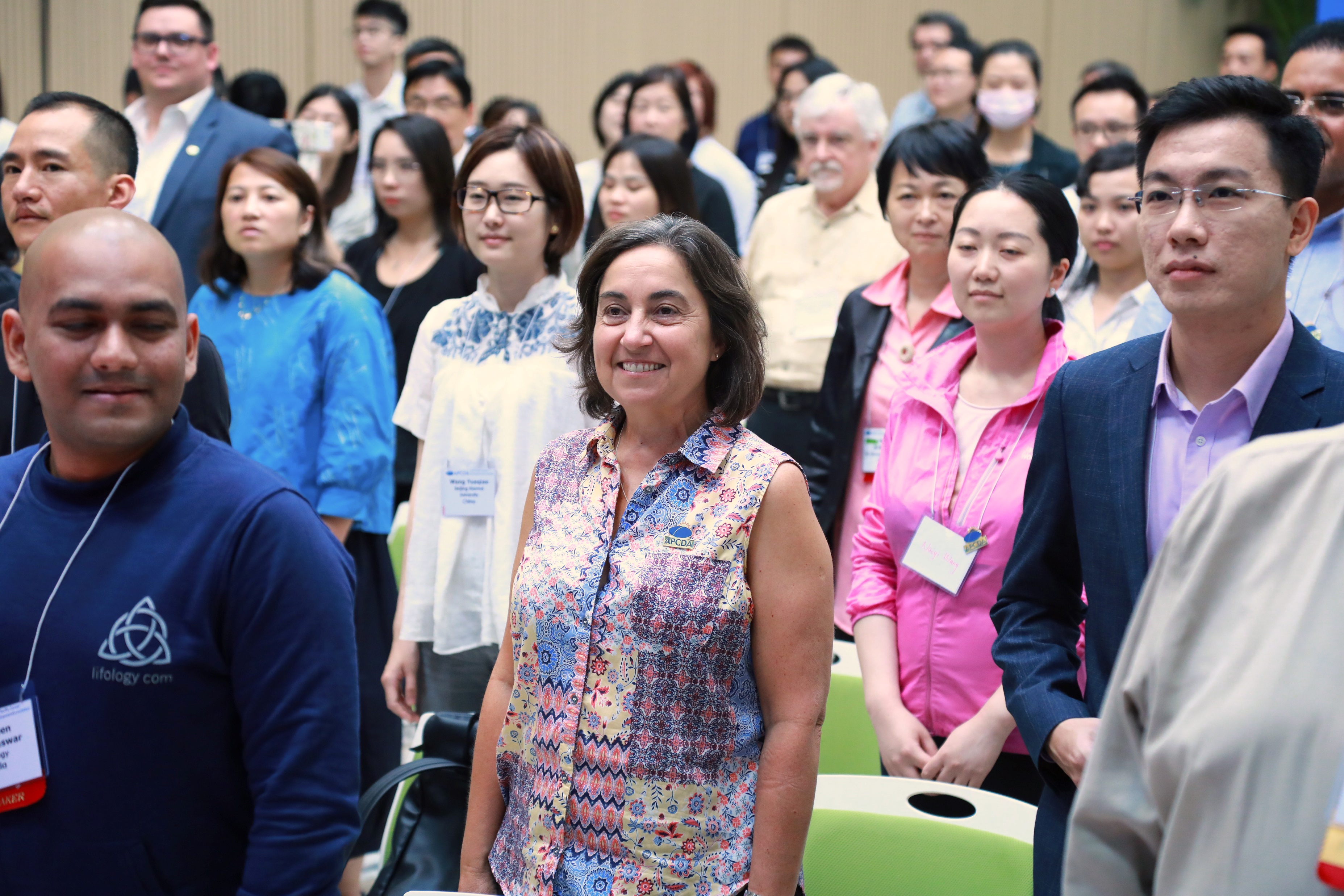 02
Current & Future Activities
Develop training standards
Develop joint memberships with local associations
Accredit high quality career planning programs throughout the area
Identify exemplary practices
Encourage theory development
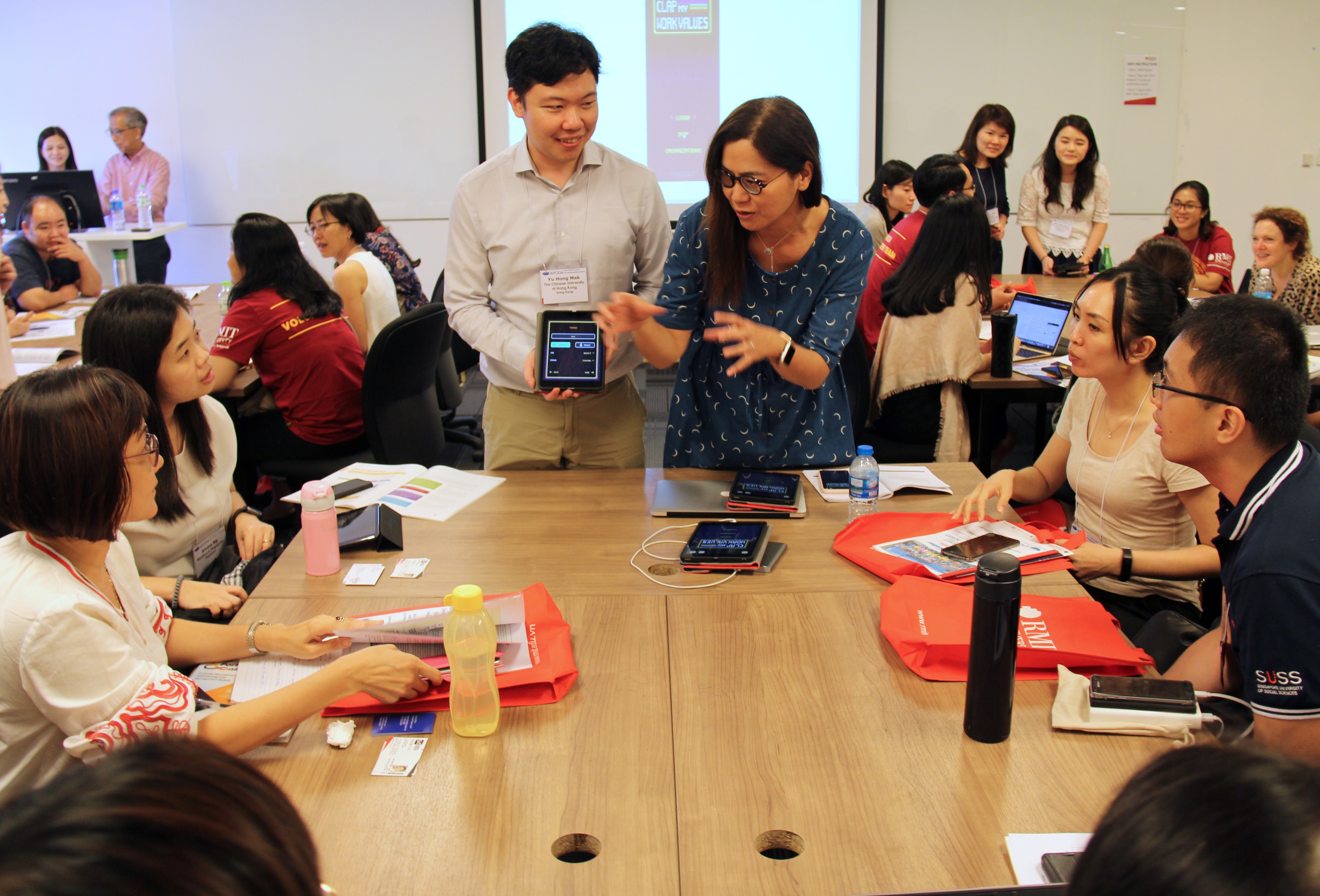 03
Membership Tiers
Students
Regular (employed)
Retired
Organization members (country associations, universities, training companies)
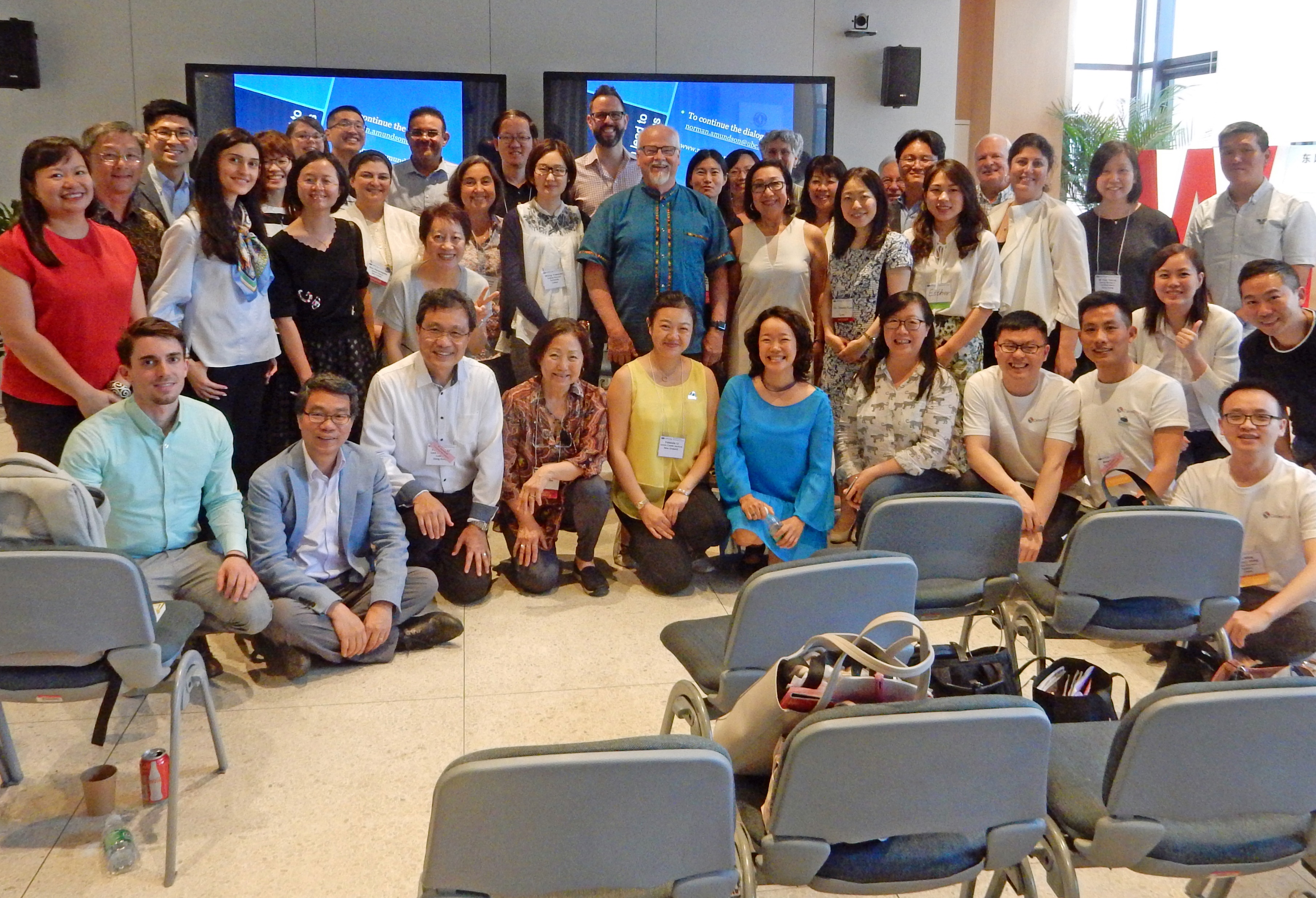 Membership fee is based on Country
High income countries
Not high-income countries (50%)
04
Governance
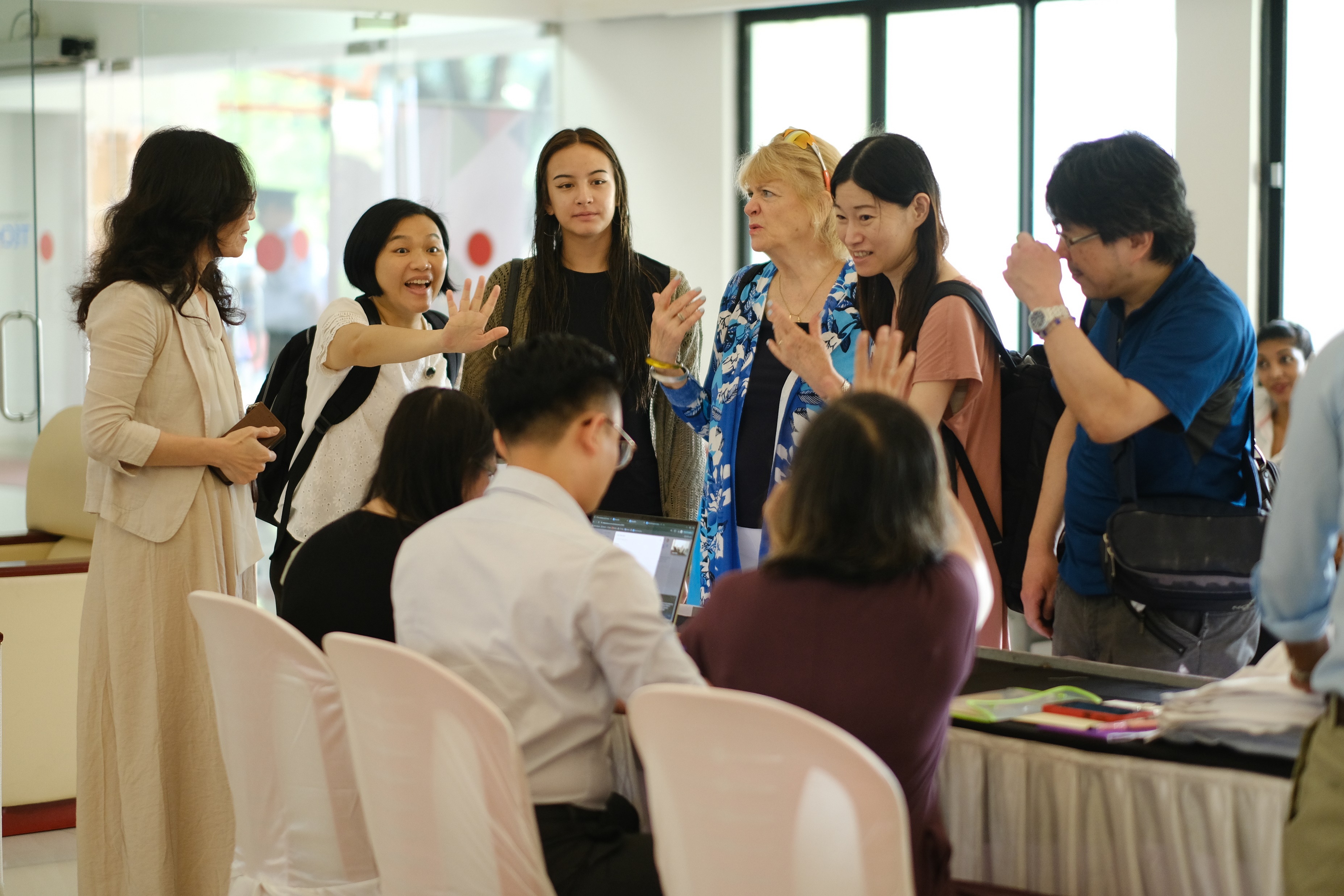 Governing Bodies
Non-Governing Bodies
Officers
Board of Directors
Committee Council
Area Council
Staff
Financial Council
05
Officers
President-Elect (one year)
President (one year)
Past President (one year)
Secretary (two years)
Treasurer (two years)
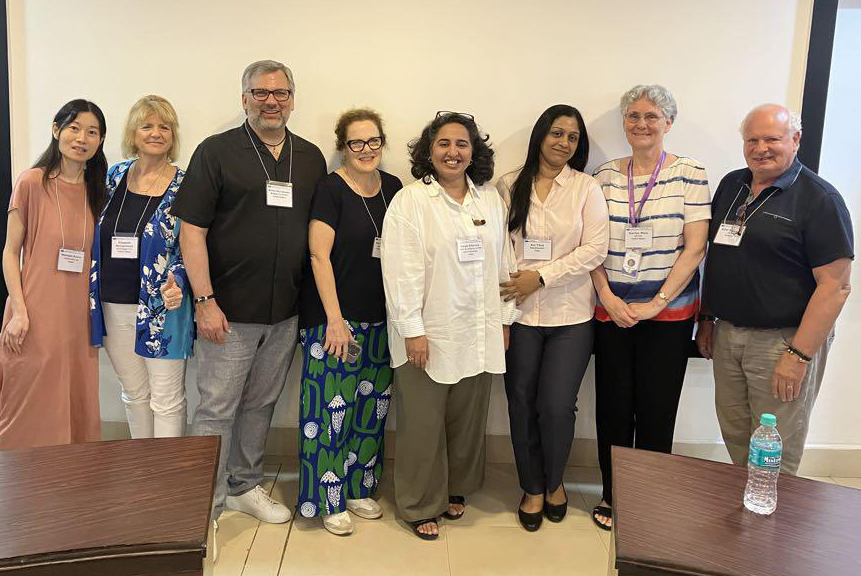 (Note that running for President-Elect involves a 3-year commitment)
06
Current Officers
Year
2023-24
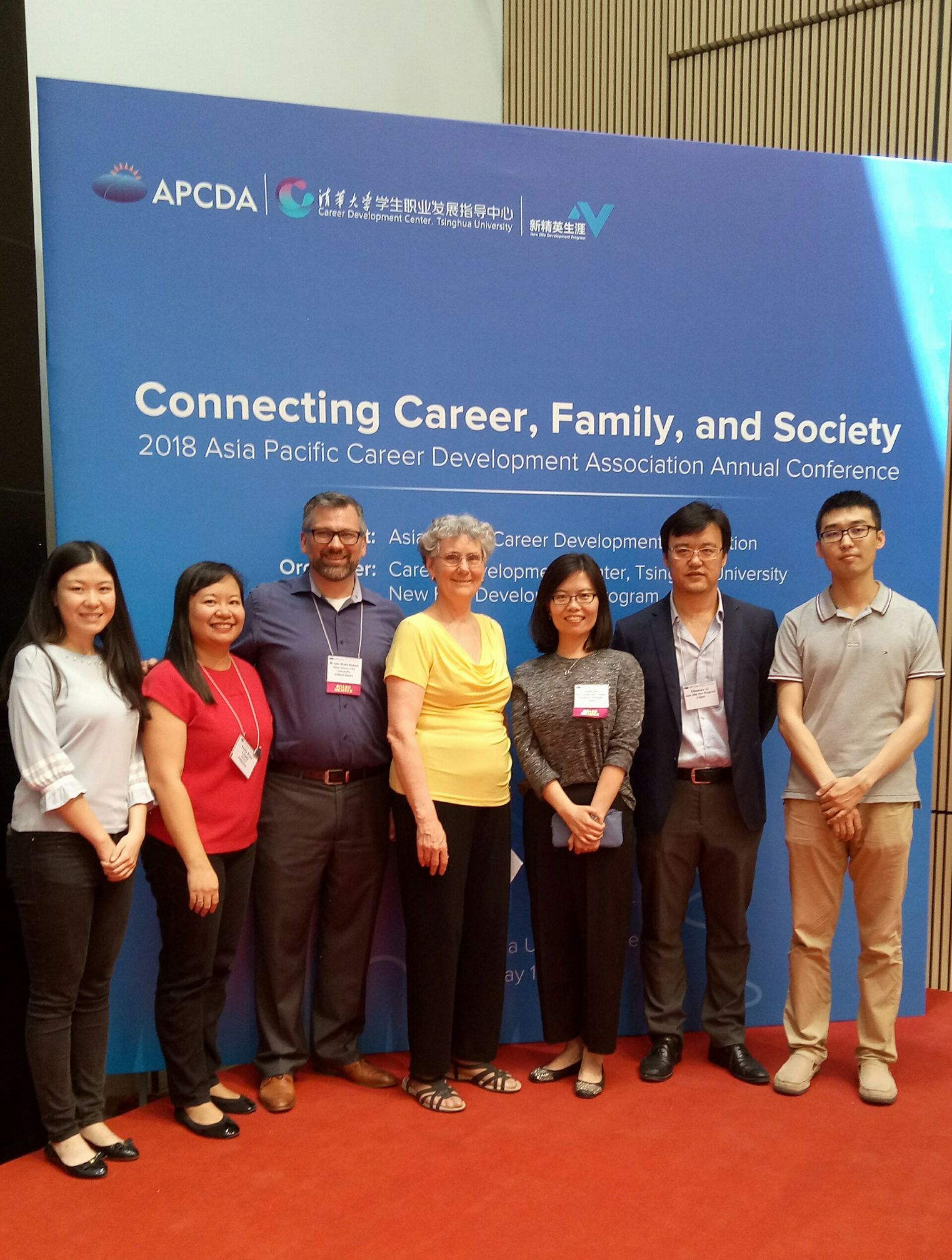 Dr. Serene Lin- Stephens
President
President Elect
Mr. Allan Gatenby
Past President
Ms. Momoko Asaka
Dr. Ma. Leonila Urrea
Treasurer
Secretary
Ms. Sini Parampota
07
Committee
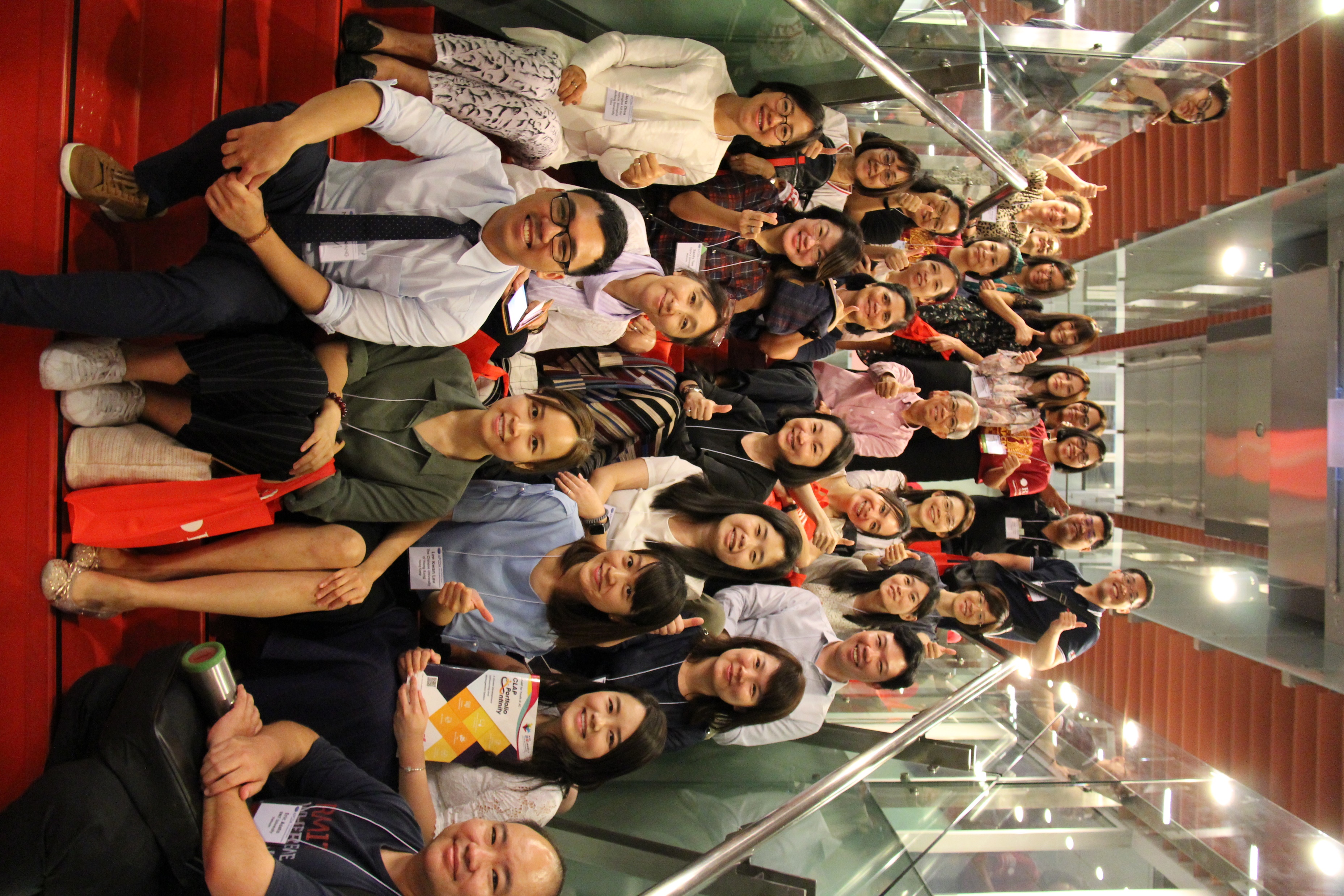 Awards & Scholarships
Bylaws & Policies
Ethics & Standards
Membership
News
Nominations
Public Relations
Programs
Research
08
Area Council
Disseminate APCDA information within their region, which may include translating some of the information
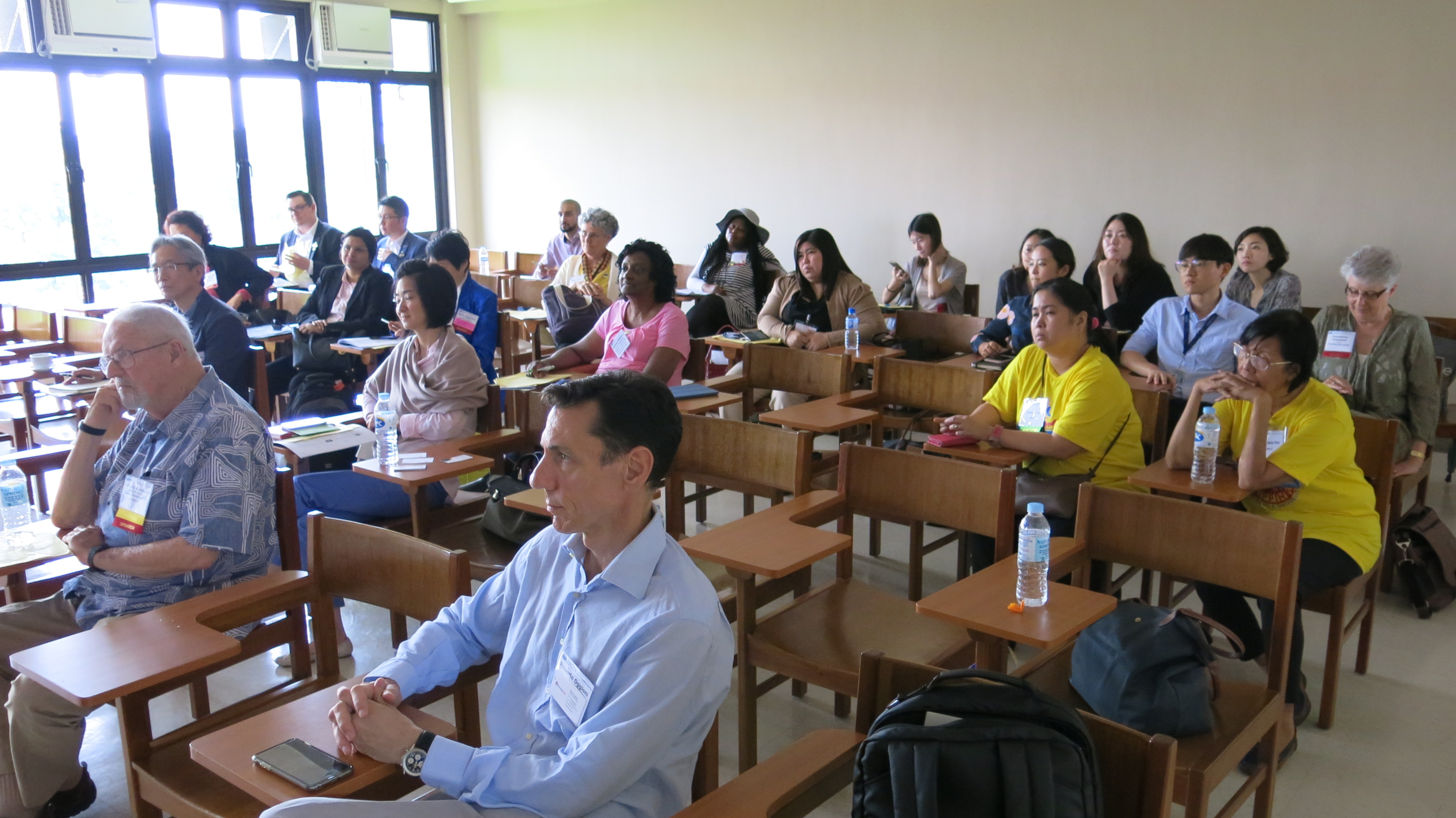 Respond to enquiries by people from their country
Contribute newsletter articles about activities in their country
09
2025 APCDA Hybrid Conference
Embracing the Future Through Leadership, AI, and Career Design
May 12 - 26, 2025
Zhengzhou University, China
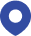 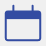